Kapcsoltság, térképezés
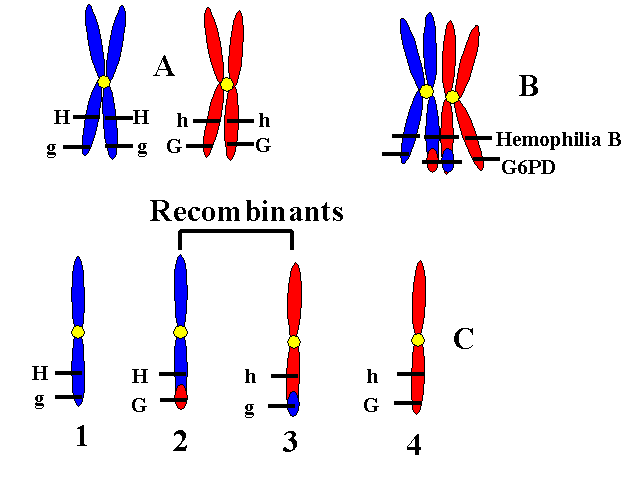 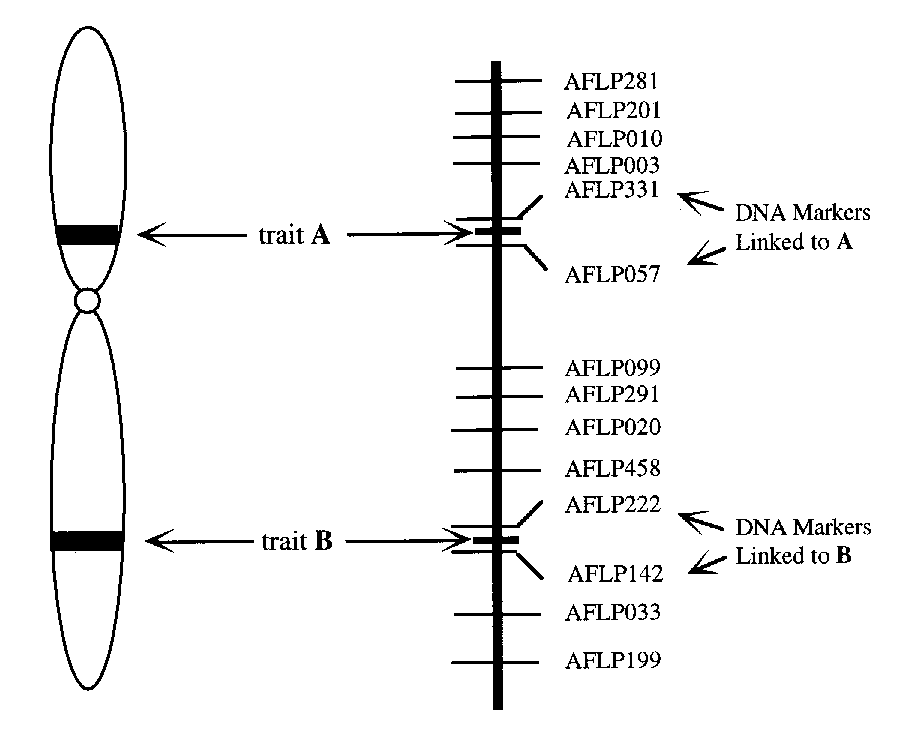 2018.11.27
Ismétlés
Homológ (vagy meiotikus) rekombináció
Kapcsoltság
Meiózis
Szinaptonémás komplex (interfázistól-diploténig)
Kiazma (az „átkereszteződés” citológiája)








„Mismatch” – heteroduplex (hibrid szakaszok)
Mismatch javítás
Homológ rekombináció = génkonverzió vagy 
  génkonverzió és crossing over
Mendel szegregációs (II) törvénye - génkonverzió
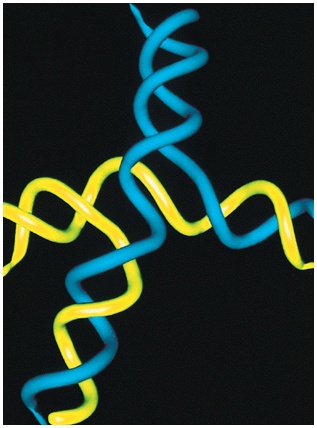 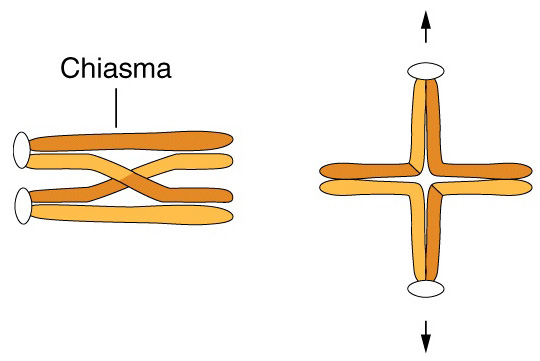 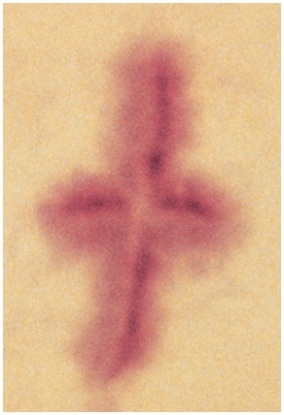 Harlequin festési technika
Rekombináció = a homológ DNS szakaszok reciprok kicserélődésével  (azaz a crossing overrel) !!!
A
a
A
a
B
b
b
B
(inkorrekt modell)
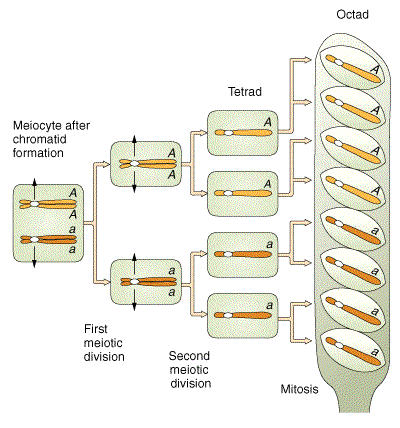 vad

vad

vad

vad

mutáns

mutáns

mutáns

mutáns
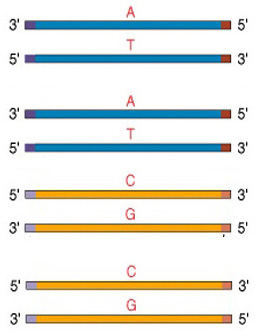 4







4
Rekombináns oktádok
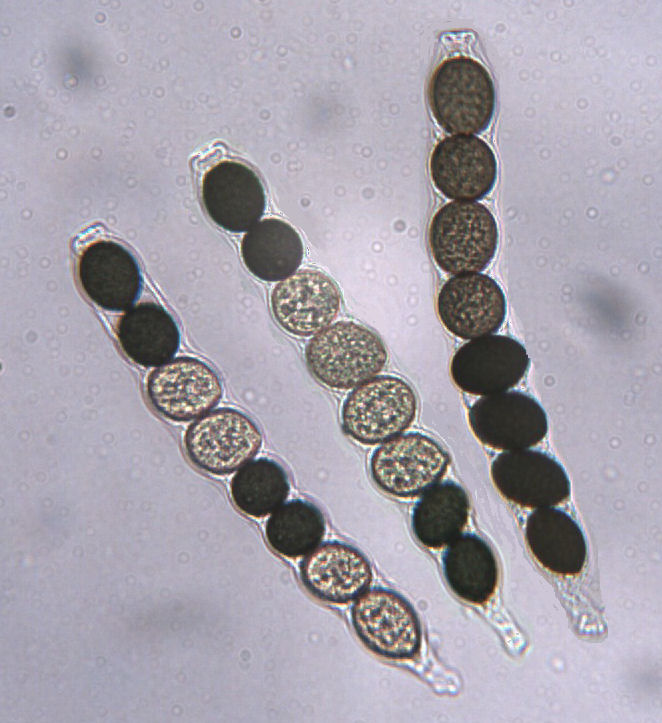 Rek.
Nem-rek.
extra
Nem rekombináns tetrád
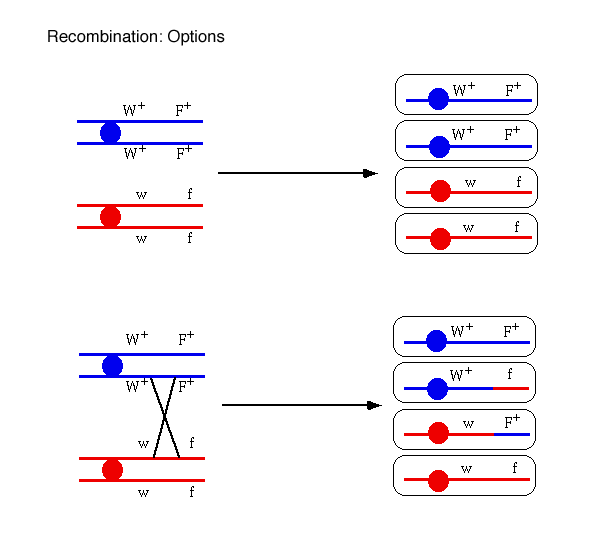 Nincs rekombináció
Rekombináció
„Furcsa” (egyenlőtlen) rekombináns oktádok
génkonverzió
Crossover
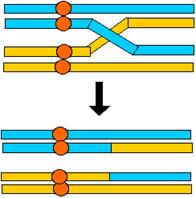 Crossing over
Crossing over: homológ szakaszok reciprok kicserélődése
Génkonverzió: egy DNS szakasz egyirányú másolása a homológ szakaszba
Mendel szegregációs törvénye sérül
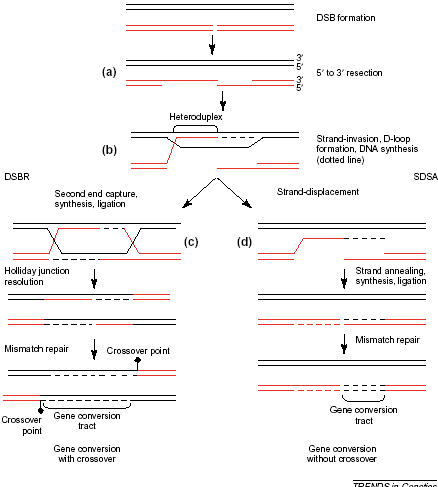 A mai modell – 
Homológ rekombináció
Synthesis Dependent Strand Annealing
Double-Strand-Break Repair
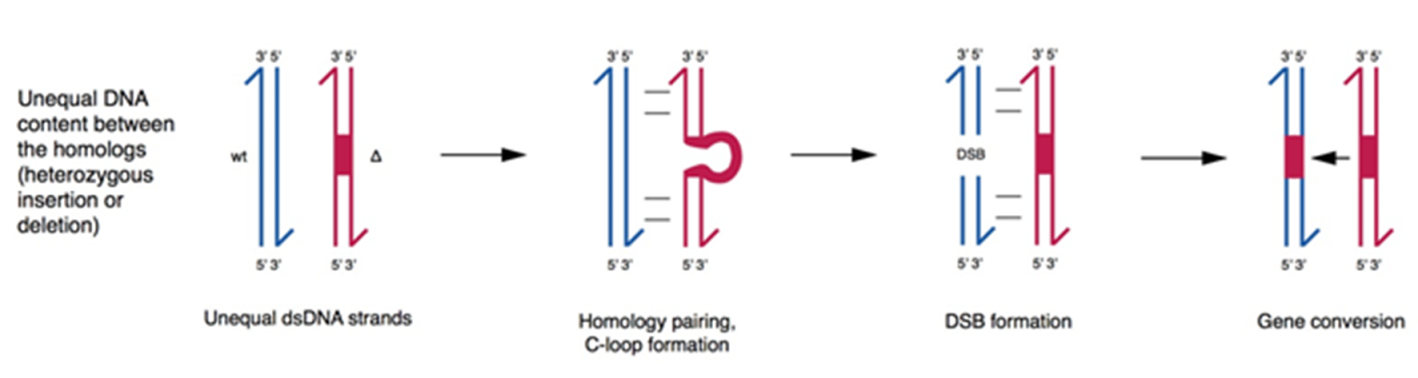 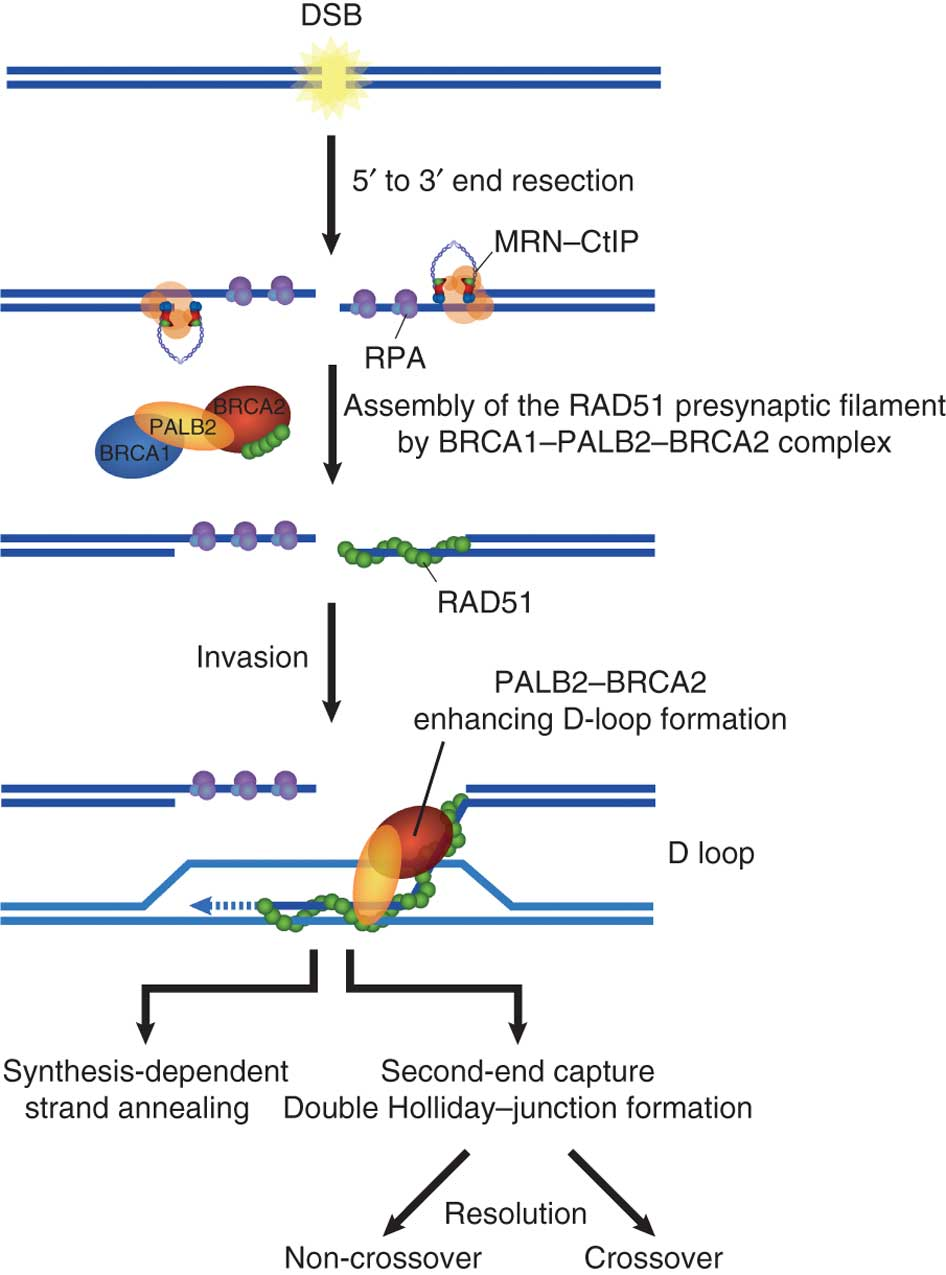 RAD51 és BRCA fehérjék
A homológ rekombináció mechanizmusa
A homológok (nem-testvér kromatidák) kapcsolatba lépnek mielőtt a 
  DSB kialakul
A meiotikus rekombináció egy duplaszálú töréssel (DSB) kezdődik
A kromatin struktúra nagymértékben befolyásolja a DSB kialakulását
A DSB kialakulását nagymértékben befolyásolják az allélikus 
  szekvenciák
A DSB-t a Spo11 enzim generálja
Ez egy topoizomeráz és NEM endonukleáz
Egyszerre lép kapcsolatba a két homológgal
Rekombinációs „hotspot”: jól behatható a Spo11 számára
A rekombináció önterjesztő (pl. repetitív) elemek által indukálódik
Rekombináció!!!!!!
50%
50%
A
a
A
A
a
a
B
b
B
B
B
B
C
c
C
c
C
c
génkonverzió
Génkonverzió
+ crossover
Most evolutionary models have assumed that recombination is the evolutionary value of sex


Population genetics model for the evolution of recombination (sex) have usually ignored gene conversion


Gene conversion at the site of initiation is strong enough to promote the transmission of an allele – even if it gives no advantage to the individual or to the population
Disparity in gene conversion!!!!
Gene conversion events involving heterozygous deletions or insertions often show disparity in favour of the conversion events that duplicate the insertion or results in loss of the deletion 

In contrast, gene conversion events involving heterozygous point mutations usually show no disparity
=
50%
50%
A
A
A
a
a
a
pontmutáció
B
b
B
B
b
b
C
C
C
c
c
c
>
50%
50%
A
A
A
a
a
a
deléció
B
B
B
C
C
C
c
c
c
<
50%
50%
A
A
A
a
a
a
b
b
b
inszerció
B
B
B
b
b
b
C
C
C
c
c
c
Meiotikus (homológ) rekombináció - Térképezés



Rekombináció: 
olyan haploid génkombináció létrejötte a meiózis során, amely különbözik a haploid szülői génkombinációtól.
Egy kis történelem: Thomas H. Morgan
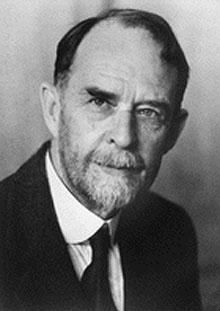 Rekombináció felfedezése
Orvosi Nobel díj, 1933
„for his discoveries concerning the role played by the chromosome in heredity”
Egy kis történelem: Alfred H. Sturtevant
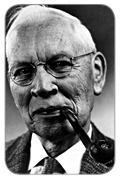 -Morgan diákja
-A Drosophila X-kromoszómáján 6 
   gén lineáris térkép szerint helyezkedik el

Ezt a (gén)térképet a gének között megfigyelt rekombináció gyakorisága alapján készítette el
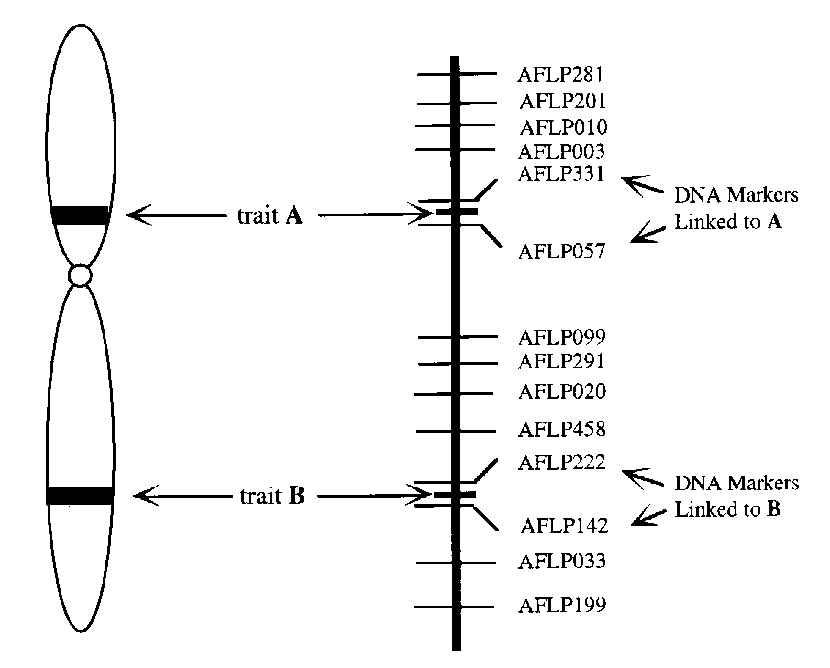 Azonos kromoszómán levő (kapcsolt) allélpárok öröklődése
Homológok átkereszteződése meiózisban
F1
Az egyed mindkét szülőtől egy homológ kromoszómát kap. Átkereszteződés (crossing over) a homológok között új allél kombinációt eredményez.
(Ne feledje! Génkonverzióval is eredményezhet új allélkombinációt!)
Átkereszteződés a nem-testvér kromatidák között a meiózis profázisában
kromatida
kromatida
Kapcsoltság és rekombináció
2 vagy több gén alléljei együtt öröklődnek, ami annak eredménye, hogy a gének egyazon kromoszómán helyezkednek el (kapcsoltak). Pl. Humán: 25-30.000 gén vs. 23 haploid kromoszóma

A kapcsoltság a gének távolságával arányos. Minél közelebb helyezkednek el, annál gyakrabban öröklődnek együtt („céltábla”).

A rekombináció frekvenciája használható a két lokusz (genetikai) távolságának mérésére.

Haplotípus: szorosan kapcsolt lokuszok alléljai együtt öröklődnek.

Linkage disequilibrium: ha az együttes öröklődés sokkal gyakoribb vagy ritkább, mint ahogyan azt várnánk az allélok egyedi frekvenciájából.
Kapcsoltság és rekombináció
A rekombináció legnagyobb lehetséges frekvenciája 50%: ez megfelel a különböző kromoszómákon elhelyezkedő gének szegregációs frekvenciájának. (Haldane függvény! – 50%-nál telítődik!!!)

Tételezzük fel: mindig (100-ból 100 esetben!) történik rekombináció (kellő távolság függvénye) a meiózisban két marker (A és B) között:
kromatid
kromatid
centromeron
A
B
szülői
A
B
A
B
A
B
A
b
rekomb.
A
B
A
B
A
b
a
B
a
b
a
b
a
B
rekomb.
a
b
a
b
a
b
a
b
szülői
50%
párosodás
crossing over
rekombináció
gaméták
Kettős crossover a négy kromatida között is átlagosan 50% rekombinációt eredményez
Láttuk: egy átkereszteződés 50% rekombinációt eredményez.
2 rekombináció az A és B markerek között:
A
B
0% rekombináció
50% rekombináció
Átlag 
50%
50% rekombináció
100% rekombináció
B
A
Interkromoszómális „rekombináció”
Tesztelő keresztezés
ab
AB
(Ez a „rekombináció” NEM törés-újraegyesülés révén jön létre!)
P
F1
F2
AB
Interkromoszómális (független) „rekombináció” mindig 50%-os „rekombinációs” gyakoriságot eredményez!
50%
ab
Ab
50%
aB
Intrakromoszómális „rekombináció”
Tesztelő keresztezés
(Ez a valódi rekombináció!)
P
F1
F2
50%
(nem-
rekombinánsok)
50%
(rekombinánsok)
Intrakromoszómális rekombináció esetén a rekombinánsok aránya rendszerint kevesebb mint 50%.
A rekombinációs gyakoriság számítása
Morgan kísérletében az F2 geno- és fenotípusos megoszlása:

Szülői kategóriák:		pr+ vg+		1339	
					pr vg		1195	
Rekombináns kategóriák:	pr+ vg		  151	
					pr vg+		  154	
				összesen:	2839	

Rekombinánsok száma: 151+154=305
Összes utód száma: 2839
Rekombinációs gyakoriság: 305/2839=10,7%, nyilvánvalóan kisebb mint 50%
305
(10,7 cM vagy 10,7 m.u.)
Egy egyszerű (?) példa
25 meiózis
2 lokusz (A és B)
20 crossing over játszódik le A és B között


40% rekombináció (40/100 = 0,4)

Az egyszeres crossing overek gyakorisága = 0,40
Ezen a szakaszon egy második crossing over gyakorisága: 0,4 X 0,4 = 0,16
azaz 16 % (amennyiben a két valószínűség független)

A második crossing over azonban visszaállítja a markerek eredeti helyzetét

A kimutatható rekombinációs gyakoriság csökken: 0,4 – 0,16 = 0,24

TÁVOLI PONTOK TÉRKÉPEZÉSNÉL SZÁMÍT!!!

Egy harmadik crossing over 0,43 = 0,064 (6,4%) gyakorisággal
100 kromatida (gaméta)
40 rekombináns és 
60 szülői gaméta
Géntérképek jellegzetességei
2 lokusz között lejátszódó páratlan számú crossover rekombinációt eredményez.







2 lokusz között lejátszódó páros számú crossover nem eredményez (látható) rekombinációt.
A		  		         B
a				         b
A		  		         B
a				         b
kettős rekombinánsok megfigyelt száma
   kettős rekombinánsok várható száma
Ha a crossoverek függetlenek lennének egymástól, akkor egy 3-pontos testcross-ban a kettős rekombinánsok gyakorisága egyenlő lenne a két egyszeres rekombináns gyakoriságának a szorzatával.

H. J. Muller (1916) doktori dolgozat: koincidencia koefficiens (cc)


cc =
Független crossoverek esetén: cc = 1

Ha az egyik crossover akadályozza a másik bekövetkezését: cc < 1
(pozitív interferencia)

Ha kettős crossoverek gyakorisága meghaladja az egyszeres rekombinánsok gyakorisága alapján várt értéket: cc > 1
(negatív interferencia)

Ha egyik crossover teljesen megakadályozza a másik bekövetkezését (nincs kettős crossover): cc = 0

Crossover interferencia: I = 1-cc
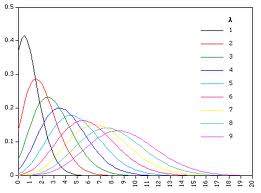 Poisson görbe
C0  C1  C2  C3  ... Ci
0!   1!   2!   3!  ...  i!
1, 2, 3, …. crossover események előfordulásának valószínűsége az A és B markerek között Poisson eloszlást mutat (1 átkereszteződés a legvalószínűbb, 2 átkereszteződés kisebb valószínűséggel, 3 átkereszteződés még kisebb valószínűséggel, ...)
(olyan események, amelyek sokszor megtörténhetnek – pl. rekombináció bármely bázispár mentén -, de alkalmanként csak kis valószínűséggel fordulnak elő, a nem folytonos Poisson-eloszlást követik)
Poisson-sorozat összefüggése:


e-c
﴾
﴿
e: természetes logaritmus alapja = 2.718
c: crossover események átlagos száma
i:  egy szám, amely adott „c” értéket képvisel
!: faktoriális (pl. 0! = 1; 2! = 2 x 1 = 2; 3! = 3 x 2 x 1 = 6
Egyre kisebb valószínűséggel egy, kettő, három, …, átkereszteződési esemény
Haldane függvény
﴾
﴿
1-e-c
C0
0!
Emlékeztetőül: minden kicserélődés 50% rekombinációt eredményez

Ezért a rekombináció gyakorisága (R) a következő összefüggéssel adható meg:

1
2
C-t kell kiszámolni
(a 0 osztály határozza meg a kicserélődések gyakoriságát) Poisson sorozat 0 kicserélődéshez tartozó tagja:

e-c            = e-c


Az összes meiózis összege = 1
A kicserélődés (crossover) nélküli (0)
   meiózisok összege = e-c

Kicserlődések (crossoever) összege: = 1 - e-c
A fonalak fele lesz rekombináns (1/2)
R: rekombinánsok gyakorisága (megfigyelhető)
C: crossover események (számolható)
=R
J. B. S. Haldane (1919)
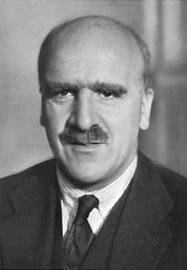 A térképfüggvény grafikus ábrázolása
rövid szakaszokon mért 
távolságok összege (ideális korreláció a rekombináció és a crossing over között – a kettős átkereszteződések elhanyagolhatók!!!)
%
50
mért távolság (RF)
közvetlenül mért távolság
30
d: valódi térképtávolság
d = 1/2 C x 100
C: crossover gyakoriság
(nem rekombinációs gyakoriság!)
45
valódi térképtávolság (d)
Rekombináció (R): mérhető
Crossing over (átkereszteződés) (c): számolható
Pl. C és v lokuszok között mért rekombináció gyakorisága: 0,30 (30%)
0,5(1-e-c) = 0,3		e-c = 0,4		c = -loge0,4 = 0,916	
Térképtávolság (d): (0,916 / 2)x100 = 45,8 cM
Hárompontos térképezés: génsorrend megállapítása
A…………………B…………………..C
AC X ac
BC X bc
AB X ab
AC, ac: szülői
Ac, aC: rekombináns

	8%
BC, bc: szülői
Bc, cB: rekombináns

	23%
AB, ab: szülői
Ab, aB: rekombináns

	31%
0.08
C
0.23
B
A
0.31
(nem korrekt)
Gének sorrendje: A–C–B (vagy B–C–A)
Hárompontos térképezés és a crossover interferencia
Drosophila: y = sárga	   ec = tüskés szem (echinus)   ct = vágott szárny (cut)
		X-kromoszómás markerek
P:	y/y, ec/ec, ct/ct	  ♀     X     y+, ec+, ct+ ♂

F1:	y/y+, ec/ec+, ct/ct+ ♀    X     y, ec, ct       ♂ 	test cross

F2:	 y+, ec+, ct+  	(vad)		1080 db
	 y, ec, ct		(3x mutáns)	1071 db szülői típus

	 y+, ec, ct	(2x mutáns)	66 db
	 y, ec+, ct+	(1x mutáns)	78 db	rekombináns y-ec között

	 y+, ec+, ct	(1x mutáns)	293 db
	 y, ec, ct+ 	(2x mutáns)	282 db	rekombináns ec-ct között

	 y, ec+, ct	(2x mutáns)	4 db
	 y+, ec, ct+ 	(2x mutáns)	6 db	rekombináns mindkét helyen
Szülői típusok sokkal gyakoribbak: kapcsoltság van!

Az ec – ct lokuszok közötti átkereszteződés jóval gyakoribb, mint az y – ec között, tehát az ec – ct távolság nagyobb, mint az y – ec

Kettős átkereszteződés is történt (ritkán)

Gének sorrendje: y – ec – ct

Ry, ec: 100x(66+78+4+6)/2880 = 5,35
Rec,ct: 100x(293+282+4+6)/2880 = 20,31
Ry,ct:  100x(66+78+293+282+4+6+4+6)/2880 = 25,66

Hány kettős átkereszteződést hagytunk figyelmen kívül (pl. ec – ct között)? Azaz milyen mértékben becsültük alá a térképtávolságot?
3 pontos térképezésnél a két szélső gén közötti  térképtávolság helyes kiszámításához a közéjük eső kettős rekombináns osztályt kétszeres szorzóval kell figyelembe venni
Feltételezzük, hogy az egyes átkereszteződések egymástól függetlenek, akkor együttes előfordulásuk gyakorisági értékeik összeszorzásával adható meg.

Pl. y – ct: 0,0535		ec – ct: 0,2031 

Mindkét helyen bekövetkezett átkereszteződés együttes előfordulási gyakorisága: 0,0535 X 0,2031 = 0,0109 (1,09%)

Ezzel szemben mi csak 0,0035 gyakorisággal (0,35%) kaptunk kettős crossover gamétákat (csak a harmada): (4 + 6) / 2880 = 0,0035

Az átkereszteződések nem függetlenek egymástól. Egymással interferálnak. Ennek értéke: Crossover interferencia

I = 1 – megfigyelt kettős átkereszteződés / várt kettős átkereszteződés

I = 1 – 0,0035 / 0,0109 = 0,68

(nagy távolság: I = 0; kicsi távolság: I közelít 1-hez)
(maximális interferencia: 1 - 0 = 1 = 100%; nincs kettős rekombináció)
A hárompontos térképezés függvénye
%
rövid szakaszokon mért 
távolságok összege
50
mért távolság (RF)
közvetlenül mért távolság
30
45
valódi térképtávolság
A két függvény kis távolságok esetén egybeesik. A pontos térképtávolságok mérésének egyik megoldása a lehető legkisebb szakaszokkal történő térképezés. Ez azonban nehézkes, munkaigényes, és egy sor élőlény esetén nem lehetséges. 
		A megoldást a térképfüggvény adja.
d = térképtávolság egysége: d = ½ Cx100;  C = crossover gyakoriság
R = ½(1 – e-c)

(Rec,ct: 100x(293+282+4+6)/2880 = 20,31)

0,2031 = ½(1-e-c)
C = -ln(1-2x0,2031) = 0,5212

d = ½xCx100

d = ½x0,5212x100 = 26,06

(6 térképegységnyit tévedünk, ha a rekombináns utódokkal és a nem a valós crossover gyakorisággal számolunk)
Crossover interferencia
rekombináns utódok száma
R =				= átlagos rekombinánsok száma
összes utód száma
50
mért távolság (RF)
30
45
Összefoglalás: Mit mér a valódi térképtávolság?
Az R pontatlan mérőszám.
A rekombináció csupán másodlagos esemény, de ez az amit érzékelünk. Ami a távolságtól arányosan függ az valójában a gének közé eső átkereszteződések (crossing overek) száma. Kis géntávolság esetén a két szám közel azonos. Nagy géntávolságnál a crossoverek száma jelentősen nagyobb mint a rekombinánsok száma.
valódi térképtávolság
A valódi térképtávolság az átlagos átkereszteződések 
számával arányos amit c jelöl.
Azonos kromoszómán egymástól távol elhelyezkedő
mendeli lokuszok nem mutattak kapcsoltságot!
A borsónak 6 pár kromoszómája van!!!
Távoli lokuszokat vizsgált – függetlenül öröklődtek (a géniusz szerencséje)
~
~
R = ½ x (1 – e-c)		 e-c = 1 – 2R
A térképfüggvény
A térképfüggvényt a matematikában használatos Poisson eloszlás képlete írja le, melynek segítségével megjósolható bizonyos kisszámú véletlen események eloszlása (pl. a crossovereké).
e = log alapszám     2,7		c = átlagos crossing over szám
R= mért rekombinációs gyakoriság

Ha ismerjük R értékét, az egyenletet megoldva kiszámolhatjuk c értékét.

e-c alapján c értéke táblázatból olvasható le, vagy számológép segítségével állapítható meg.
Az emberi X kromoszóma rekombinációs térképe
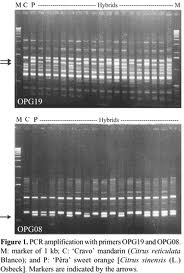 Mai géntérképezés molekuláris markerekkel
Ismétlődések (pl. mikroszatelliták)
Restrikciós helyek
Single nucleotid polimorhisms (SNP)
…